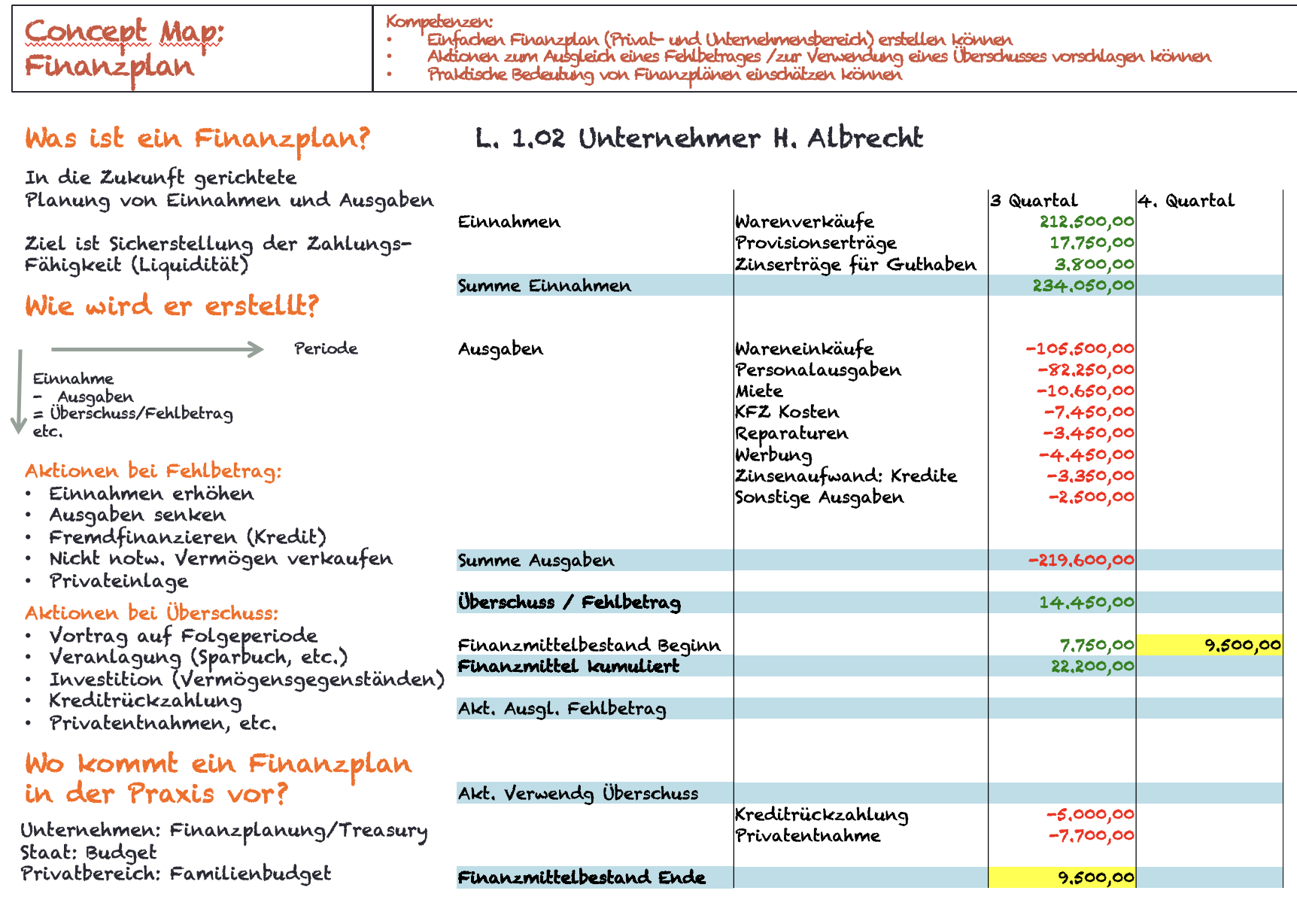 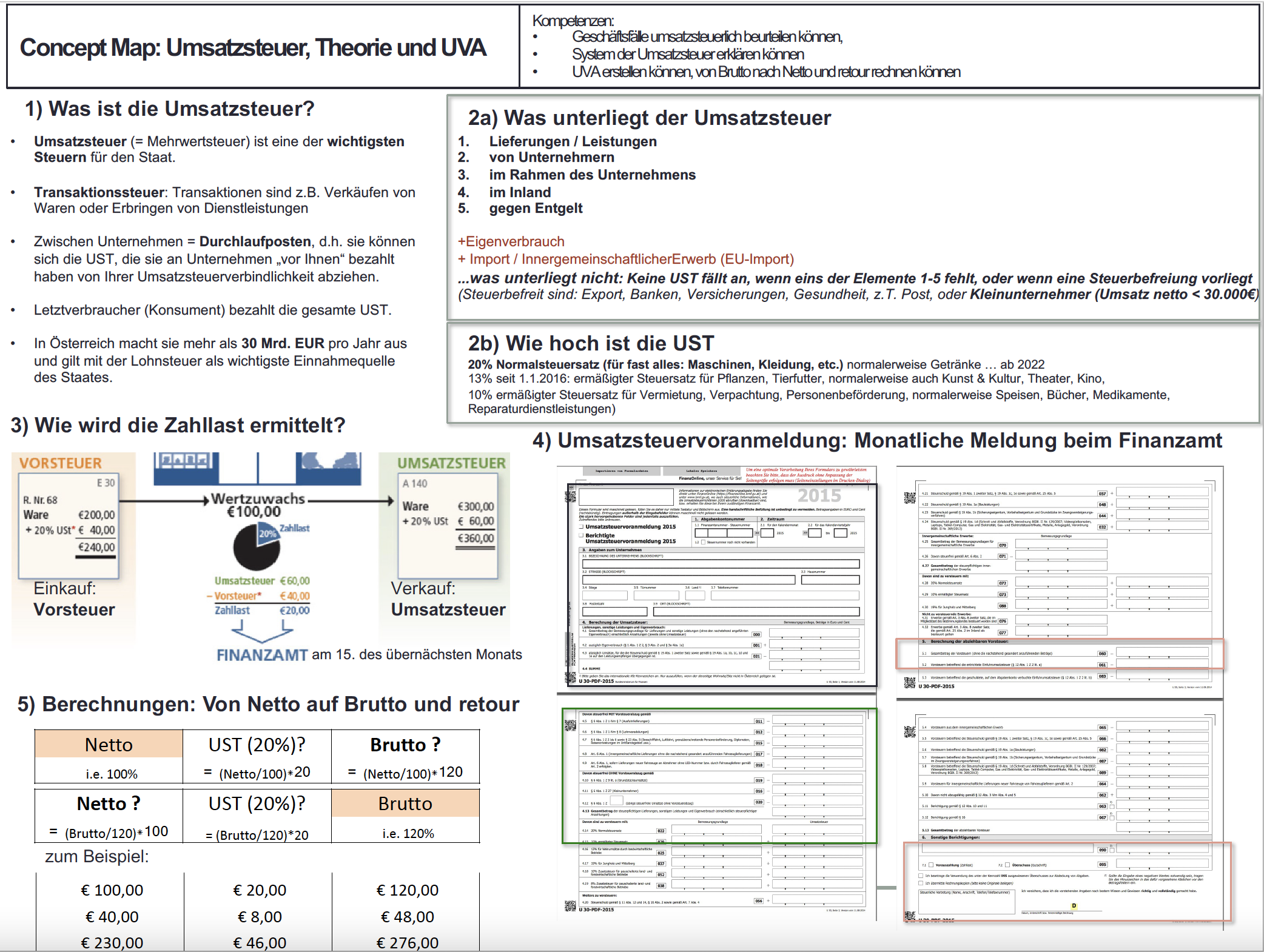 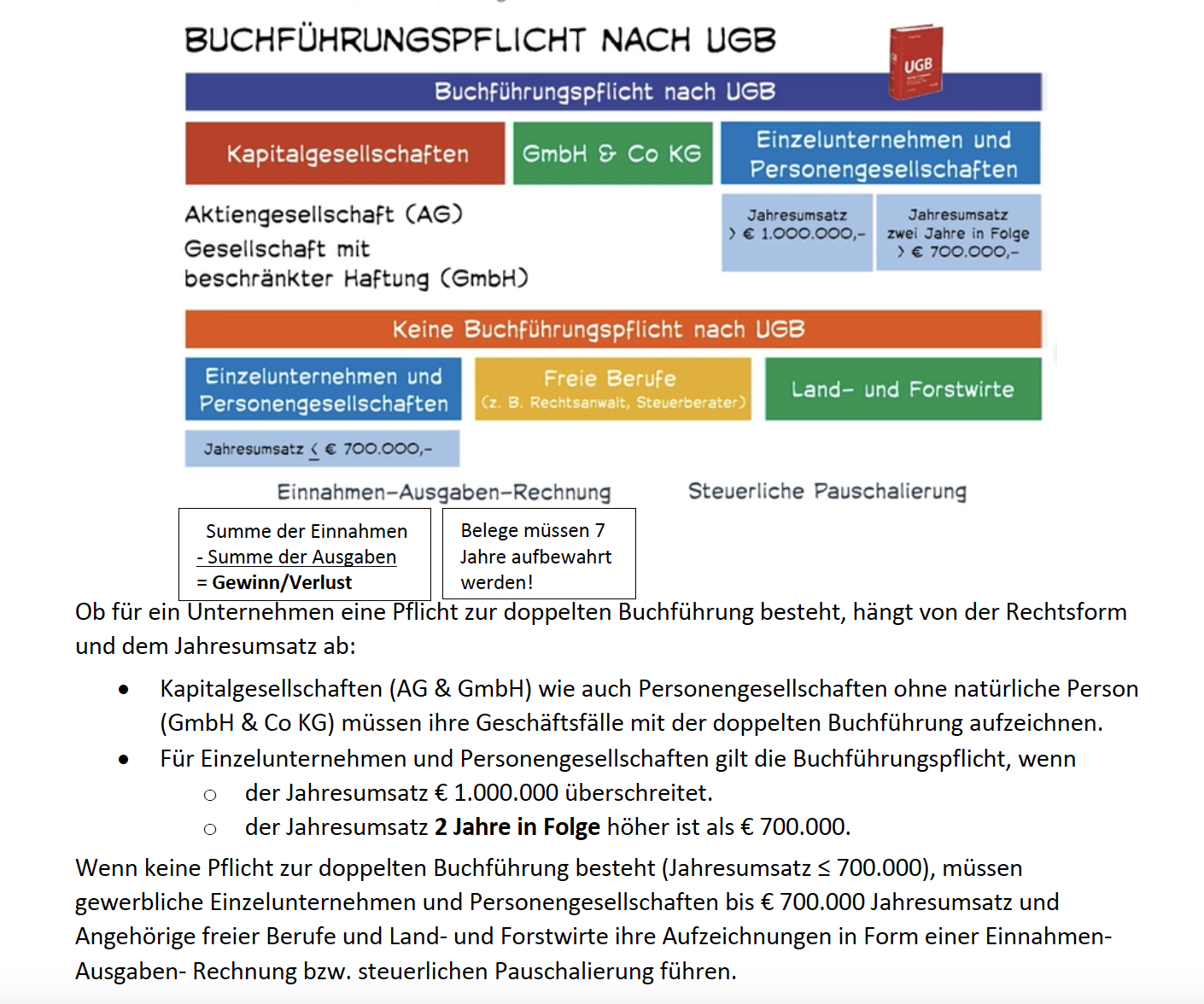 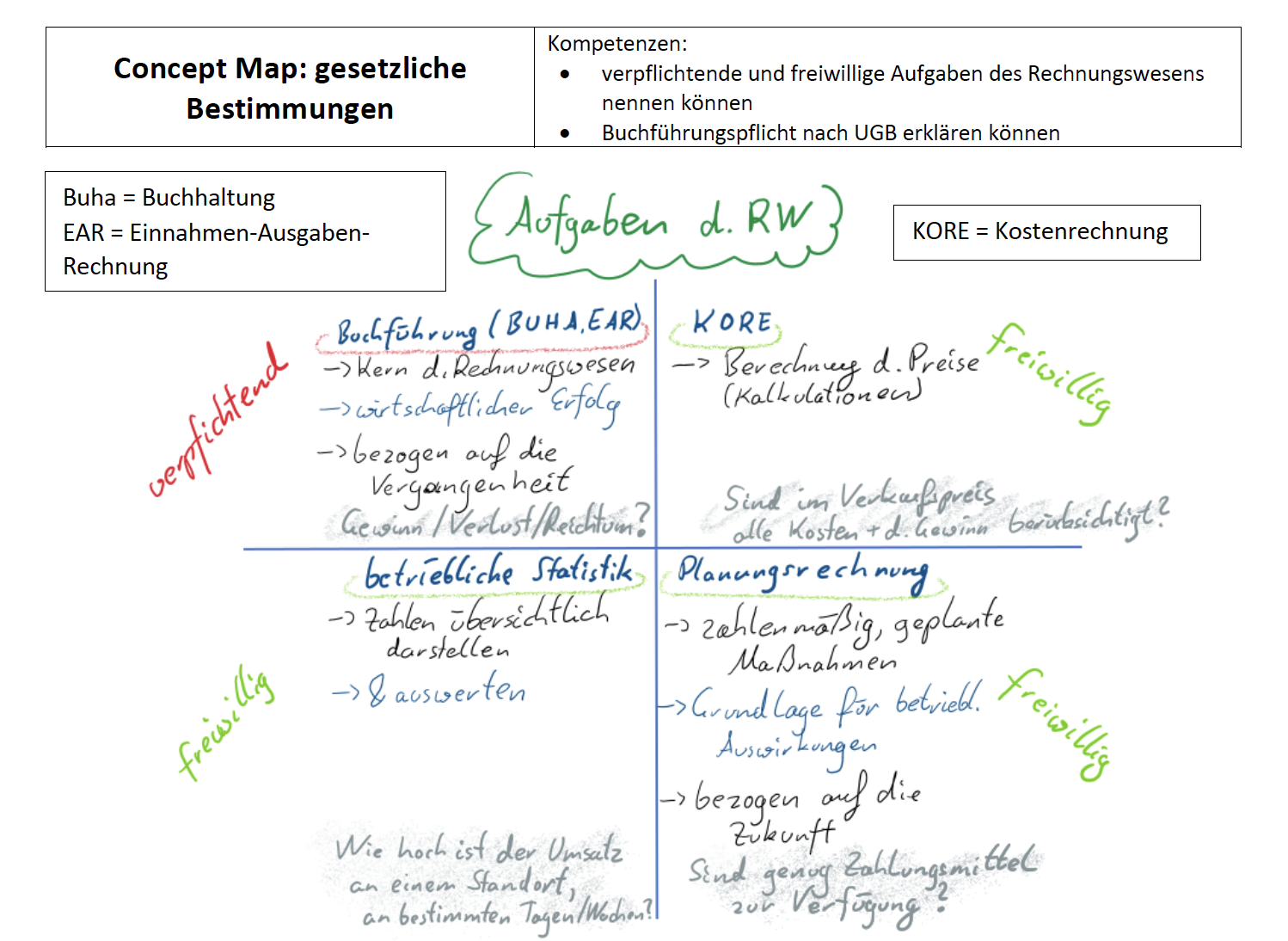 Concept Map: Belege
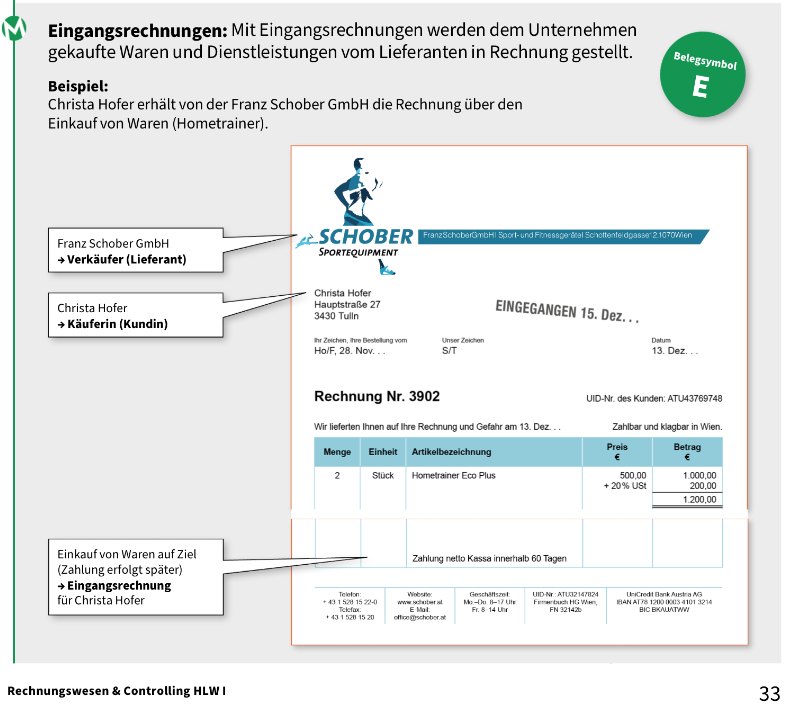 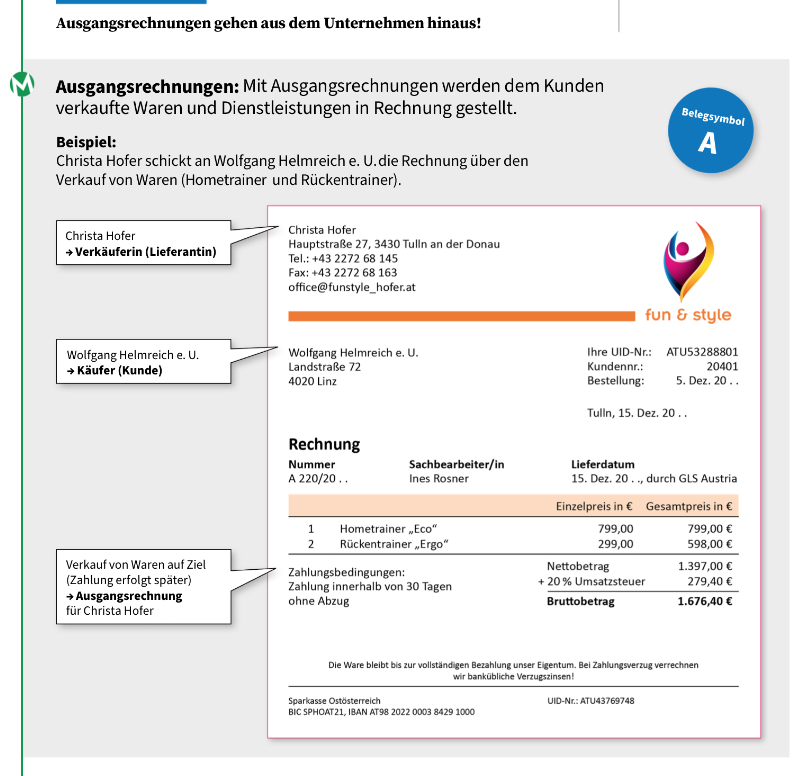 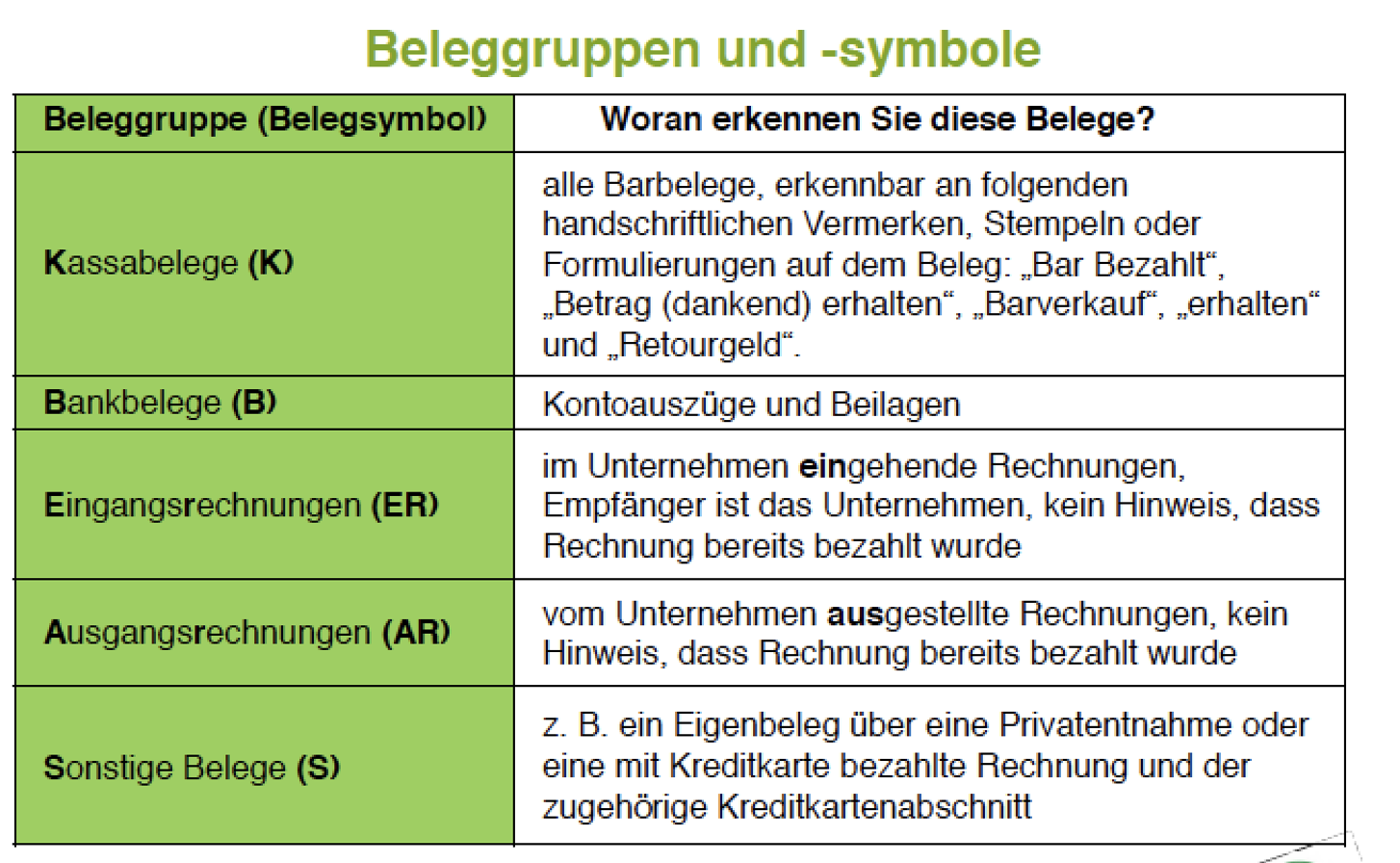 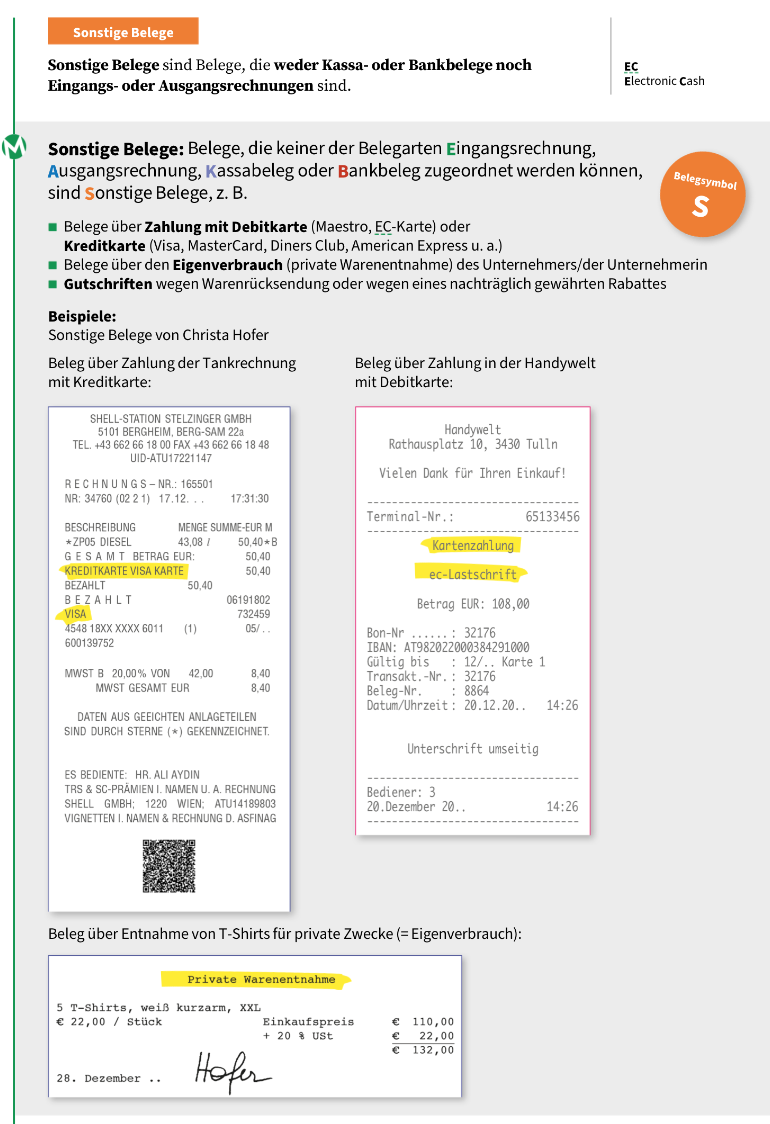 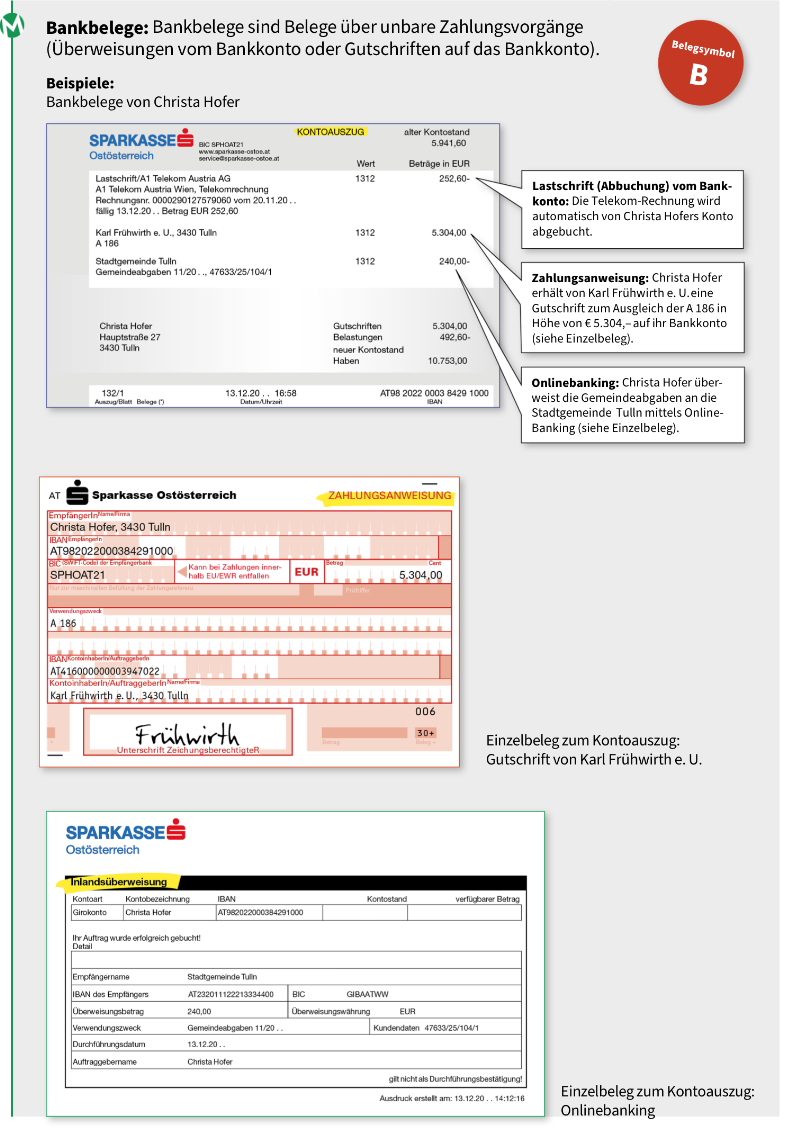 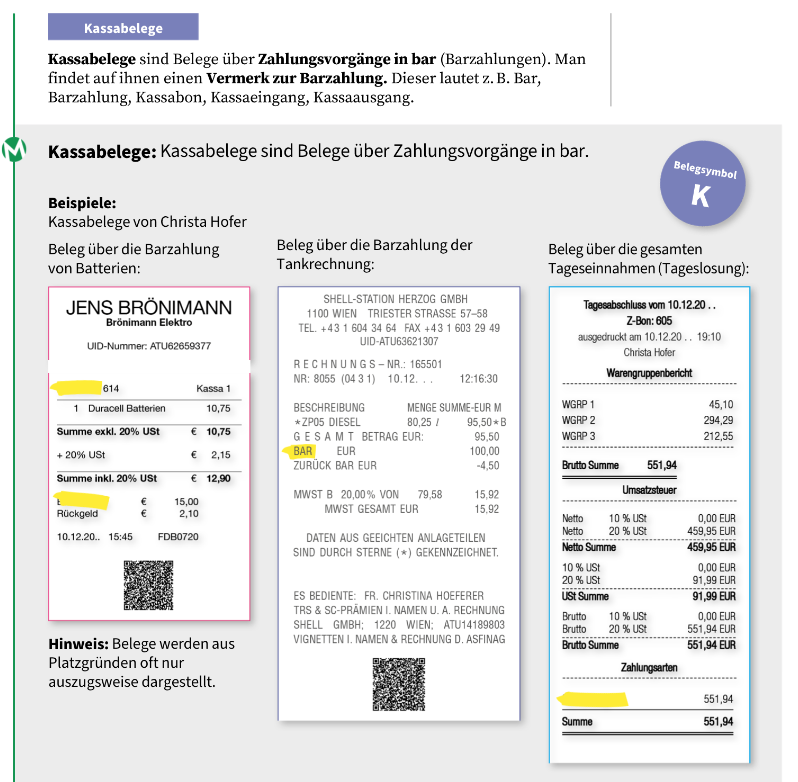 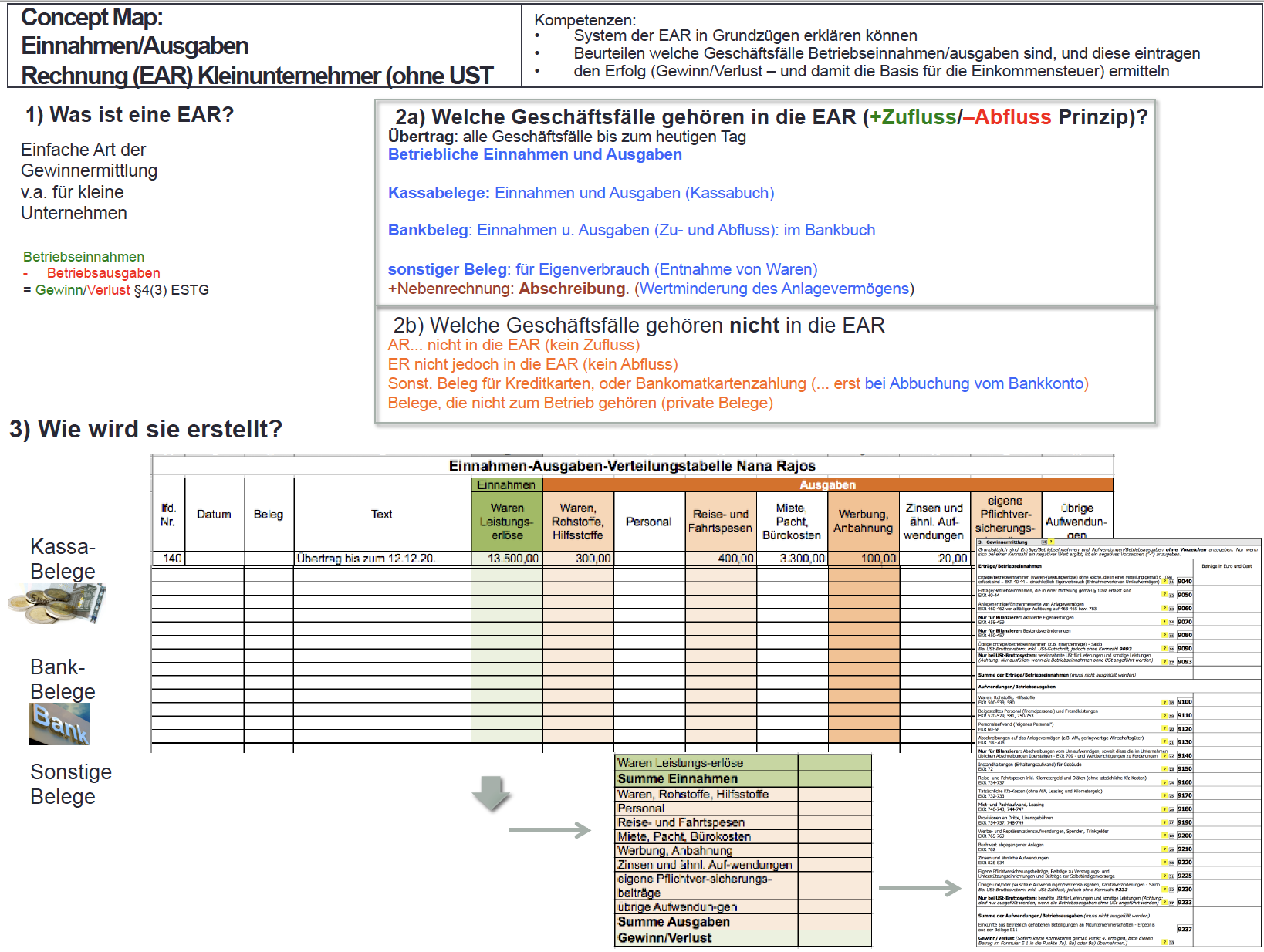